проектная документация  «Камышловский район (Ферма 1)»
Общественные обсуждения
Октябрь
2024
Общие сведения о предприятии
АО «Свинокомплекс «Уральский» крупнейший проект агропромышленной отрасли Урала основанный в 2006 году. Расположен в Богдановичском и Камышловском районах Свердловской области. Имеет производственную площадку в Курганской области. Обеспечивает 73% рынка мясной продукции Свердловской области. В структуре предприятия две независимые фермы полного производственного цикла(каждая включает в себя репродуктор, доращивание и откорм),станция искусственного осеменения.

На предприятии активно проводится селекционная работа. Согласно данным Союза свиноводов России, Уральский свинокомплекс демонстрирует самый высокий среднесуточной привес по стаду как в холдинге, так и в России – 750 г.

В собственности предприятие находятся около 32 тыс. гектаров полей в Свердловской и Курганской областях, на которых выращиваются кормовые культуры.
Объемы производства составляют 64 000 тонн свинины в год.
АО «Сибагро» - интегрированный агропромышленный холдинг с полным циклом производства продукции, позволяющим обеспечивать ее экологическую безопасность и вести контроль качества на всех этапах.

АО «Сибагро» – федеральная агропромышленная компания, занимающая второе место в рейтинге крупнейших производителей свинины в РФ. Производит колбасы, деликатесы, курицу и яйцо. В состав «Сибагро» входят 15 предприятий в 10 регионах России от Белгорода до Бурятии. Объемы производства: 389 000 тонн свинины в год. Общий земельный фонд: 420 000 га. Объем производства комбикормов: 1 125 000 тонн
2
Общие сведения о предприятии
Общественные обсуждения проектной документации «Камышловский район (Ферма 1)»
Общие сведения о материалах ОВОС
Акционерное общество «Свинокомплекс «Уральский»
Юридический адрес: 620137, Свердловская обл., г. Екатеринбург, ул. Вилонова, строение 35
Почтовый адрес: 623530, Свердловская область, г. Богданович, ул. Пионерская 1
ИНН 6658238860 КПП 667001001
ОГРН 1069658083560
Банковские реквизиты:
р/с 40702810100000039150
Наименование банка:
БАНК ГПБ (АО) Г. МОСКВА
к/с 30101810200000000823
БИК 044525823
Директор Е.А. Калугин
В материалах «Оценка воздействия на окружающую среду» рассмотрены следующие вопросы:
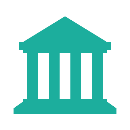 Характеристика намечаемой деятельности
Описание состояния окружающей среды и социально-экономических условий региона
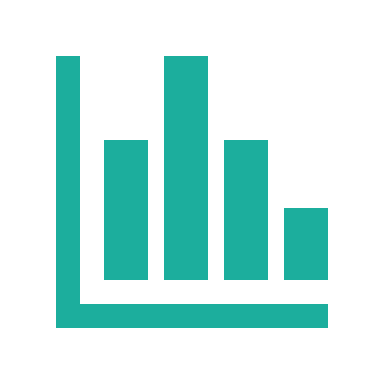 Описание основных технологических решений
Дана характеристика предприятия как источника выбросов загрязняющих веществ в атмосферу, как источника образования отходов и сточных вод
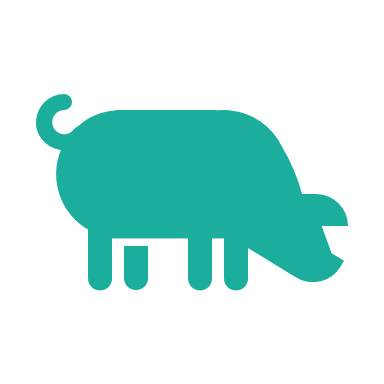 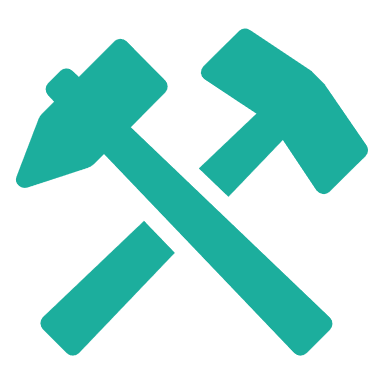 Характеристика шумового воздействия и воздействия на атмосферный воздух
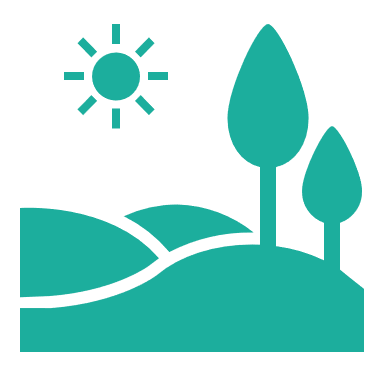 Характеристика воздействия на геологическую среду, поверхностные и подземные воды, почвы, животный и растительный мир
3
Общественные обсуждения проектной документации «Камышловский район (Ферма 1)»
Общие сведения о материалах ОВОС
Общие сведения о проектируемых объектах
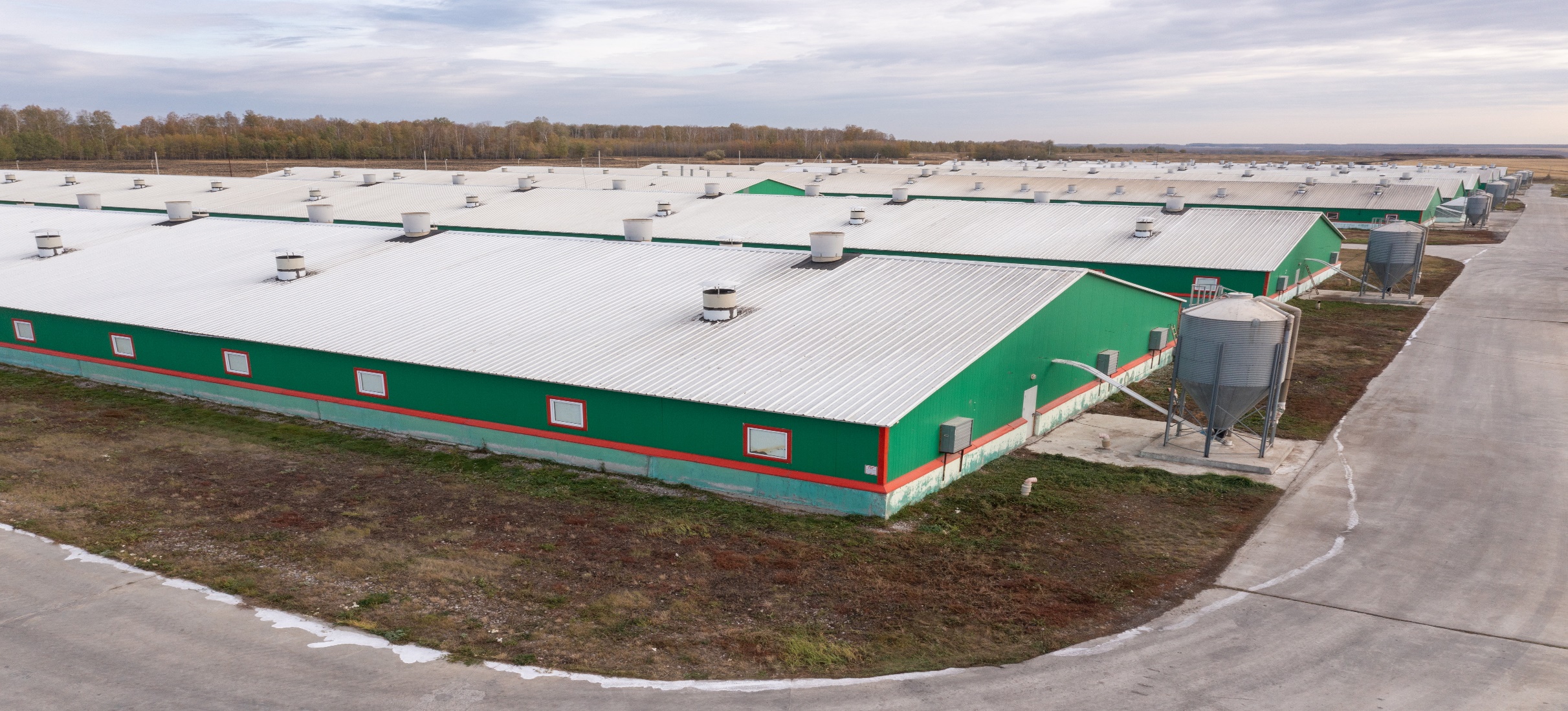 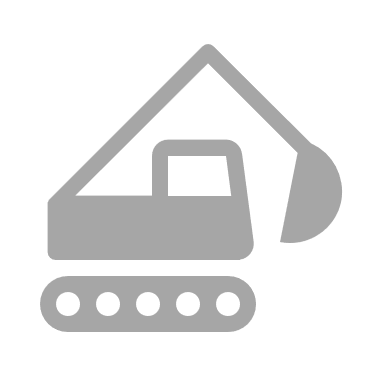 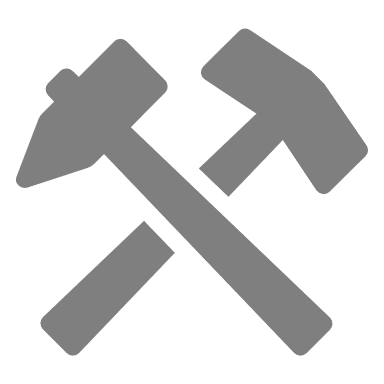 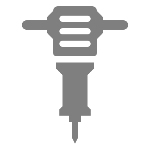 Корпус «Племферма»
Лагуны П4, П7, П8
Лагуны 10А, 11А
Лагуны 1,7,16,16А
Предназначен для выращивания и содержания ремонтного стада свиней различных возрастных групп
Предназначены для хранения и переработки навозосодержащих стоков используемых для внесения в качестве удобрений на сельхоз поля Заказчика (АО «Свинокомплекс Уральский»)
4
Общественные обсуждения проектной документации «Камышловский район (Ферма 1)»
Общие сведения о проектируемых объектах
ТЭО объектов
Целью строительства заявленных объектов является обеспечение жителей Свердловской области и других субъектов Российской Федерации мясом и мясными полуфабрикатами
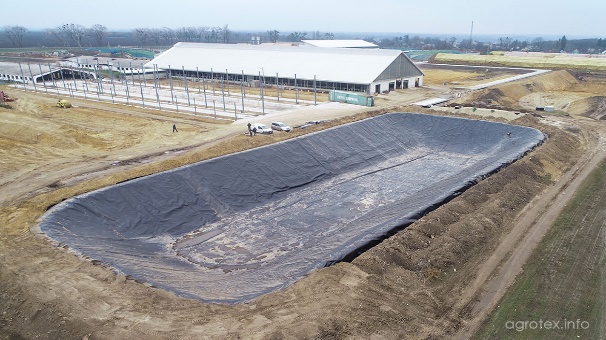 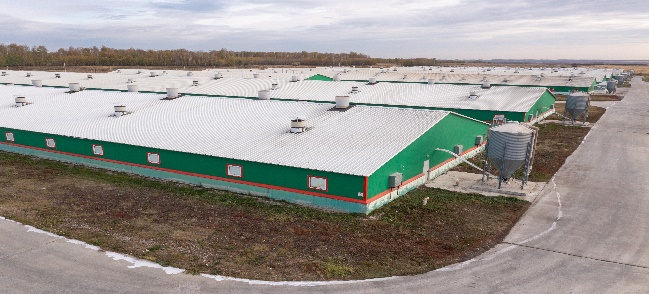 Корпус «Племферма» - вместимость 1440 голов свиней:
- доращивание, возраст 26-81 дн., масса от 6 до 32 кг.;
- выращивание, возраст 81-240 дн., масса от 32 до 170 кг.
Всё поголовье содержится безвыгульно на бетонных и пластиковых щелевых полах без подстилки
В производственных зданиях предусмотрена самосплавная вакуумная система навозоудаления периодического действия.
В помещениях для содержания животных щелевые полы над навозными ваннами.
Каждая ванна опорожняется один раз в неделю. Весь навоз стекает в сливное отверстие на дне ванны. Навоз из ванн по центральному самотечному коллектору поступает в приемный резервуар станции перекачки навозных стоков. Из навозосборника навоз перекачивается в лагуны 
Лагуна 10А – вместимость 18 587,00 м3;
Лагуна 11А – вместимость 18 587,00 м3;
Лагуна 1 – вместимость 20 805,01 м3;
Лагуна 7 – вместимость 10 996,13 м3;
Лагуна 16 – вместимость 16 443,51 м3;
Лагуна 16А – вместимость 20 425,73 м3;
Лагуна П4 – вместимость 25 000 м3;
Лагуна П7 – вместимость 25 000 м3;
Лагуна П8 – вместимость 25 000 м3.
5
ТЭО объектов
Общественные обсуждения проектной документации «Камышловский район (Ферма 1)»
Оценка воздействия на атмосферный воздух и акустическое воздействие на этапе строительства
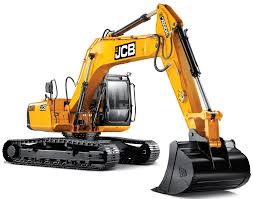 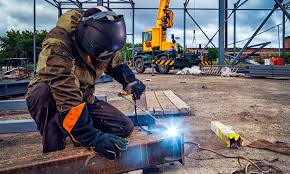 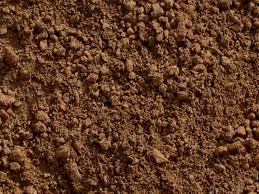 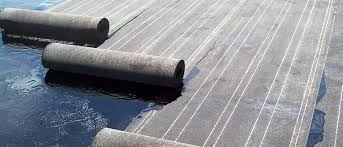 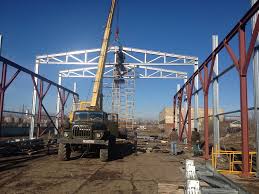 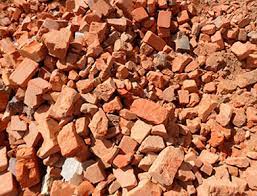 Работа строительной техники, неорганизованный тип источника
Выемочно-погрузочные работы, неорганизованный тип источника
Работа автотранспорта, неорганизованный тип источника
Сварочные работы, неорганизованный тип источника
Изоляционные работы, неорганизованный тип источника
Земляные работы, неорганизованный тип источника
Вывод: Расчетные концентрации загрязняющих веществ, выбрасываемых проектируемыми источниками в атмосферу в расчетных точках на границе жилой застройки не превышают установленные величины ПДК.
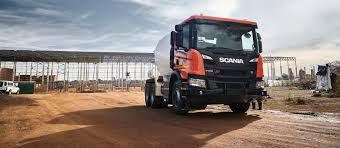 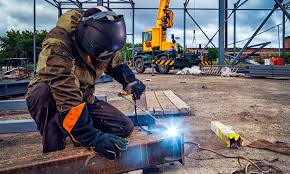 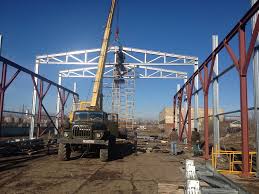 Движение 
грузовых автомобилей
Сварочные работы
Работа строительной техники
Вывод: Рассчитанный уровень шума не превышает допустимый уровень шумового воздействия в дневное время 55 дБА. (0дБА).
6
Оценка воздействия на атмосферный воздух и акустическое воздействие на этапе строительства
Общественные обсуждения проектной документации «Камышловский район (Ферма 1)»
Оценка воздействия на атмосферный воздух и акустическое воздействие на этапе эксплуатации
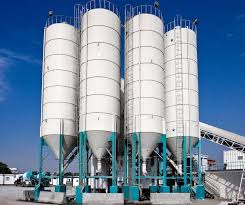 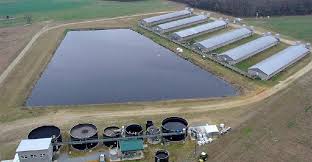 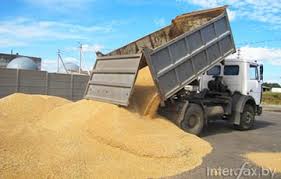 Силосы
Лагуны
Перемещение автотранспорта по площадках
Вывод: Расчетные концентрации загрязняющих веществ, выбрасываемых проектируемыми источниками в атмосферу в расчетных точках на границе жилой застройки не превышают установленные величины ПДК.
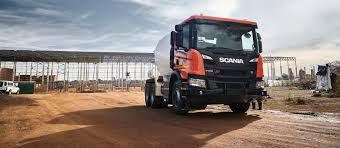 Движение 
грузовых автомобилей
Вывод: Рассчитанный уровень шума не превышает допустимый уровень шумового воздействия в дневное время 55 дБА. (0дБА).
7
Оценка воздействия на атмосферный воздух и акустическое воздействие на этапе эксплуатации
Общественные обсуждения проектной документации «Камышловский район (Ферма 1)»
Мероприятия по охране атмосферного воздуха
На этапе эксплуатации проектом предусмотрены следующие мероприятия:

осуществление мероприятий по предупреждению и устранению аварийных выбросов загрязняющих веществ в атмосферный воздух;
постоянный контроль за соблюдением технологических процессов с целью обеспечения минимальных выбросов загрязняющих веществ;
обеспечение соблюдения режима санитарно-защитной зоны предприятия,
для сокращения неорганизованных выбросов через неплотности в соединениях монтаж технологического оборудования и трубопроводов предусматривает максимум сварных соединений вместо фланцевых;
во избежание коррозионных разрушений и массового поступления загрязняющих веществ в атмосферу проектом предусмотрено покрытие антикоррозионной изоляцией подземных трубопроводов;
герметизация всех трубопроводов и оборудования технологического процесса транспортировки газа и др.
Организационные и технологические мероприятия на этапе строительства по уменьшению выбросов загрязняющих веществ в атмосферу включают:

полный контроль точного соблюдения технологического регламента работ;
рассредоточение во время работы автомашин, не задействованных в едином непрерывном технологическом процессе;
обеспечение контроля качества и химического состава выхлопных газов используемых автотранспортных средств;
запрет на использование транспортных средств, у которых процентное содержание ЗВ в отработанных газах превышает нормативное;
максимальное использование изделий заводского изготовления полной готовности (комплектной поставки) и сборные конструкции;
строгое соблюдение правил противопожарной безопасности при выполнении всех работ;
перевозка сыпучих и пылящих материалов только с применением тентов;
применение пылеподавления путем орошения сыпучих и пылящих материалов и др.
Мероприятия по защите от акустического воздействия
При производстве строительно-монтажных работ руководствоваться СП 51.13330.2011 «Защита от шума», СанПиН 1.2.3685-21, предусмотреть мероприятия, снижающие уровень шума при работе механизмов до допустимых санитарных норм:

для уменьшения негативного влияния шума на население от проводимых строительных работ с использованием механизмов, создающих шум (экскаваторы, бульдозеры, краны и прочие), работы должны проводиться только в дневное время суток (с 8-00 до 21-00 ч, исключая работу шумной строительной техники в вечернюю и ночную смены, а также работу в выходные дни).
располагаться на максимально возможном удалении от жилых домов и для звукоизоляции двигателей дорожных машин целесообразно применять защитные кожухи и капоты с многослойными покрытиями, применением резины, поролона и т.п. 
соблюдение последовательного графика работы строительной техники, исключение одновременной работы наиболее шумных механизмов, распределением строительной техники, производящий шум, равномерно по строительной площадке, для уменьшения концентраций шумового эффекта и т.д.
На этапе эксплуатации объекта в целях минимизации акустического воздействия:

автотранспорт не должен находиться на стройплощадке с включенным двигателем; 
обеспечивать глушение двигателя автотранспорта в период нахождения на площадке;
использование глушителей для двигателей;
осуществление акустического контроля.
8
Оценка воздействия на атмосферный воздух и акустическое воздействие на этапе строительства и эксплуатации объектов
Общественные обсуждения проектной документации «Камышловский район (Ферма 1)»
Оценка воздействия на почвы и земельные ресурсы на этапе строительства и эксплуатации объектов
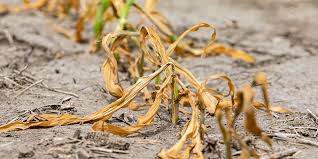 К химическим факторам воздействия (прямое воздействие) можно отнести: привнос загрязняющих веществ в почвенные экосистемы со сточными водами, бытовыми и производственными отходами, при аварийных (случайных) разливах ГСМ. Косвенное химическое воздействие происходит из-за осаждения на поверхности почвы сопряженных территорий газопылевого выброса из атмосферы, который пропорционален объёмам газопылевых выбросов и концентрации в них веществ загрязнителей. Источниками загрязнения через твёрдые выпадения их из атмосферы являются все источники выбросов предприятия. В сухой период года, в условиях повышенного ветрового режима района, высока степень загрязнения территории в результате пыления во время строительных работ.
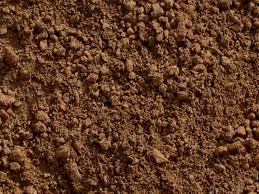 Механические нарушения грунтов (прямое воздействие), сопровождаемые резким снижением их устойчивости к действию природных факторов, в дальнейшем становятся первопричиной дефляции, эрозии, плоскостного смыва и т. д. Степень изменения свойств грунтов находится в прямой зависимости от их удельного сопротивления, глубины разрушения профиля, перемещения и перемешивания п горизонтов. При этом очень важное значение имеют показатели механического состава, влажности, содержания водопрочных агрегатов и высокомолекулярных соединений.
Характер воздействия на земельные ресурсы будет площадной. Все технологические процессы, оказывающие влияние на земельные ресурсы на стадии строительства будут носить временный характер. По завершении строительных работ воздействие на земельные ресурсы перейдёт в категорию устойчивого постоянного физико-механического воздействия.
При безаварийном режиме работ, строгом соблюдении технологического регламента на всех этапах реализации проекта и внедрении мероприятий по охране почвенного слоя химическое воздействие на почвенный покров территории предприятия и сопряженных территорий будет минимальным.
9
Оценка воздействия на почвы и земельные ресурсы на этапе строительства и эксплуатации объектов
Общественные обсуждения проектной документации «Камышловский район (Ферма 1)»
Мероприятия по охране почв и земельных ресурсов
На стадии строительства предусмотрены мероприятия по охране земельных ресурсов: 

земляные работы необходимо проводить строго по проекту с минимально необходимым объёмом выемки грунта и нарушения его целостности; 
основные земляные работы, по возможности, проводить в безветренную погоду; 
не допускать не предусмотренные проектом перепланировки, изменения рельефа, перемещения грунтовых масс на участке; 
ведение работ строго в отведенных границах участка;
своевременная организованная уборка и вывоз отходов; 
при возникновении аварийной ситуации на объектах оперативная локализация участка разлива технологической жидкости, зачистка загрязненного грунта и почв; 
благоустройство территории, включающее устройство тротуаров и проездов;
применение технически исправных машин и механизмов, с отрегулированной топливной арматурой, исключающей потери ГСМ;
размещение строительных материалов и стоянки техники на площадках с твердым покрытием;
предотвращение поступления производственных, хозяйственно-бытовых сточных вод и поверхностного стока на рельеф местности;
своевременный вывоз и передача накопленных отходов специализированному предприятию, имеющему лицензию на сбор, использование, обезвреживание, транспортировку, размещение отходов I-IV классов опасности;
благоустройство территории.
На стадии эксплуатации предусмотрены мероприятия по охране почвенного покрова:

предотвращение поступления производственных, хозяйственно-бытовых сточных вод и поверхностного стока на рельеф местности;
движение автотранспорта только по запроектированным дорогам;
своевременный вывоз и передача накопленных отходов специализированному предприятию, имеющему лицензию на сбор, использование, обезвреживание, транспортировку, размещение отходов I-IV классов опасности;
контроль герметичности лагун и трубопроводов;
при возникновении аварийной ситуации на объектах оперативная локализация участка разлива технологической жидкости, зачистка загрязненного грунта и почв.
10
Оценка воздействия на почвы и земельные ресурсы на этапе строительства и эксплуатации объектов
Общественные обсуждения проектной документации «Камышловский район (Ферма 1)»
Оценка воздействия на геологическую среду, подземные воды
Воздействие на геологическую среду при строительстве
Основными видами воздействия на земельные ресурсы при строительстве будут следующие:
отчуждение территории под размещение объектов инфраструктуры в границах землеотвода;
изменение рельефа в результате выполнения земляных, в т. ч. планировочных, работ;
увеличение и перераспределение нагрузок на грунты оснований от веса сооружений и отвалов грунта;
изменение условий поверхностного стока и, как следствие, гидрогеологических характеристик территории;
загрязнение грунтов веществами, оседающими из выбросов в атмосферный воздух;
инфильтрация атмосферных осадков в поровые пространства почвогрунта.

Основные источниками воздействия на геологическую среду в период строительства можно разделить на прямые (землеройные машины и механизмы, по ГОСТ Р ИСО 6165-2010, п. 1-2 3-9 ГОСТ ISO/TR 12603-2014) и косвенные (машины и оборудование строительные, не связанные с земляными работами, по пп. 3-9 ГОСТ ISO/TR 12603-2014; площадки для хранения строительных материалов и накопления отходов).
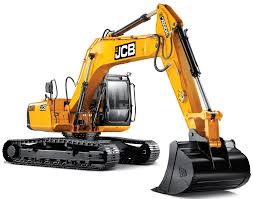 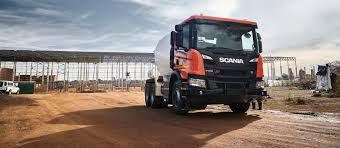 Основные источниками воздействия на геологическую среду в период эксплуатации можно разделить на прямые (очистные сооружения, площадки накопления) и косвенные (технологические механизмы и грузовой транспорт, автопогрузчики).
При производстве работ воздействие на земельные ресурсы перейдет в категорию устойчивого постоянного физико-механического воздействия.
При штатной эксплуатации воздействие на геологическую среду техногенно-преобразованного участка с искусственно образованным рельефом ожидается минимальным.
11
Оценка воздействия на геологическую среду, подземные воды
Общественные обсуждения проектной документации «Камышловский район (Ферма 1)»
Мероприятия по охране геологической среды, подземных вод
Во время проведения строительных работ проектом предусмотрены следующие мероприятия:

земляные работы необходимо проводить строго по проекту с минимально необходимым объёмом выемки грунта и нарушения его целостности; 
основные земляные работы, по возможности, проводить в безветренную погоду; 
не допускать не предусмотренные проектом перепланировки, изменения рельефа, перемещения грунтовых масс на участке; 
гидроизоляционные работы выполняются в соответствии с проектными решениями; 
на строительной площадке должны быть предусмотрены в достаточном количестве средства для оперативного сбора и удаления загрязненного грунта (в случае разлива топлива, лакокрасочных материалов и пр.); 
для предотвращения утечек в грунт через стыки напорных инженерных коммуникаций, после окончания монтажа - проводится неразрушающий контроль сварных соединений; 
предотвращение поступления производственных, хозяйственно-бытовых сточных вод и поверхностного стока на рельеф местности;
своевременный вывоз и передача накопленных отходов специализированному предприятию, имеющему лицензию на сбор, использование, обезвреживание, транспортировку, размещение отходов I-IV классов опасности.
Дополнительно на этапе эксплуатации необходимо выполнить следующие мероприятия:

предотвращение поступления производственных, хозяйственно-бытовых сточных вод и поверхностного стока на рельеф местности;
движение автотранспорта только по запроектированным дорогам;
своевременный вывоз и передача накопленных отходов специализированному предприятию, имеющему лицензию на сбор, использование, обезвреживание, транспортировку, размещение отходов I-IV классов опасности;
контроль герметичности лагун и трубопроводов;
при возникновении аварийной ситуации на объектах оперативная локализация участка разлива технологической жидкости, зачистка загрязненного грунта и почв; 
в зимний период – своевременное осуществление уборки и вывоза снега. Складирование его на газонах запрещается;
использовать антигололедные материалы, не разрушающие сооружение и не оказывающие отрицательные воздействия на окружающую среду;
не допускать застоя воды и образования льда на твердых покрытиях;
производить после весеннего паводка очистку водоотводных и водопропускных сооружений.
12
Оценка воздействия на геологическую среду, подземные воды
Общественные обсуждения проектной документации «Камышловский район (Ферма 1)»
Оценка воздействия на поверхностные водные объекты и их водосборные площади
Таблица №1. Количественная характеристика сточных вод
Вода на строительной площадке используется для производственных, санитарно-бытовых и противопожарных нужд.
Все работающие на строительной площадке обеспечиваются доброкачественной питьевой водой, отвечающей требованиям действующих санитарных правил и нормативов.
Питьевая вода – привозная, бутилированная, производственного изготовления.
Проектом обеспечивается вывоз образующихся стоков и исключен сброс на рельеф всех видов стоков. 
Таким образом воздействие на поверхностные водные объекты не прогнозируется.
Снабжение питьевой водой на этапе эксплуатации  здания Племферма будет осуществляться от существующей сети водоснабжения свинокомплекса Репродуктор, проходящей по центральной галереи. Существующие и проектируемые сети водоснабжения свиноводческого комплекса относятся к 1 категории по степени обеспеченности водой, т.к. согласно п.7.4 СП 31.13330 «Водоснабжение. Наружные сети и сооружения.
Все стоки отводятся в существующую канализацию. 
Таким образом воздействие на поверхностные водные объекты не прогнозируется.
13
Оценка воздействия на поверхностные водные объекты и их водосборные площади
Общественные обсуждения проектной документации «Камышловский район (Ферма 1)»
Мероприятия по охране поверхностных вод
В целях сокращения загрязнения поверхностных и подземных вод с территории проектируемого объекта в период строительства необходимо выполнять ряд мероприятий:

проведение всех строительных работ исключительно в пределах границы землеотвода;
заправка техники осуществляется на специально-отведенной площадке с твердым покрытием (покрытие из ж/б плит с замоноличиванием швов, оборудованной герметичным приямком для сбора стоков) над герметичным поддоном (пролив ГСМ на водосборную площадь и далее в поверхностные водные объекты исключен);
запрещается производить мойку техники и оборудования в границах площадки, за исключением использования мойки колес на въезде;
предотвращение поступления производственных, хозяйственно-бытовых сточных вод и поверхностного стока на рельеф местности;
строгое соблюдение принятой схемы водоснабжения и водоотведения;
своевременный вывоз и передача накопленных отходов специализированному предприятию, имеющему лицензию на сбор, использование, обезвреживание, транспортировку, размещение отходов I-IV классов опасности.
После окончания проведения работ временные здания и сооружения, временные дороги демонтируются, территория благоустраивается.
Принятые технологические решения и предусмотренные проектом водоохранные мероприятия позволят свести к минимуму загрязнение поверхностных и подземных водных объектов в период проведения строительных работ.
В период эксплуатации объектов также предусмотрены ряд мероприятий:

предотвращение поступления производственных, хозяйственно-бытовых сточных вод и поверхностного стока на рельеф местности;
строгое соблюдение принятой схемы водоснабжения и водоотведения;
своевременный вывоз и передача накопленных отходов специализированному предприятию, имеющему лицензию на сбор, использование, обезвреживание, транспортировку, размещение отходов I-IV классов опасности.
14
Оценка воздействия на поверхностные водные объекты и их водосборные площади
Общественные обсуждения проектной документации «Камышловский район (Ферма 1)»
Оценка воздействия на растительный и животный мир
Основными, ожидаемыми или вероятными, факторами негативного воздействия проектируемого объекта на растительный и животный мир в период строительства будут являться:

ведение земляных работ с нарушением сложившейся геологической среды;
загрязнение (в т. ч. запыление) атмосферного воздуха выбросами загрязняющих веществ при ведении строительно-монтажных работ;
возможные проливы ГСМ и ЛКМ, просыпания материалов, используемых в строительстве, которые  могут оказать фитотоксическое воздействие;
фактор беспокойства за счет повышенной акустической нагрузки при работе машин и механизмов, присутствия людей на ранее не подвергавшейся существенному антропогенному вмешательству территории;
возможные травмирование и гибель отдельных позвоночных видов объектов животного мира при попадании на территорию строительных работ и взаимодействие с работающими машинами и механизмами;
гибель или создание дискомфортных условий для почвенных беспозвоночных, обитающих в слое почвы, находящемся на территории ведения земляных работ

Территория участков работ частично покрыта сорной растительностью, на которой встречаются преимущественно беспозвоночные, развивающиеся на сорных травянистых растениях.
В результате проведения работ частично данные виды будут уничтожены. 
В дальнейшем предусматриваются работы по озеленению путем дополнения новым посадочным материалом (газонная трава), что создаст новый ареал обитания для беспозвоночных.
В связи с непродолжительным проведением строительных работ, воздействие оценивается как умеренное.


Учитывая выполнение санитарно-экологических требований по не превышению ПДК загрязняющих веществ в приземном слое атмосферы и тот факт, что наличие редких и ценных пород растительности минимизировано, а также нахождение крупных и редких видов животных недопустимо воздействие на растительный и животный  мир стадии эксплуатации  можно охарактеризовать  как допустимое.
15
Оценка воздействия на растительный и животный мир
Общественные обсуждения проектной документации «Камышловский район (Ферма 1)»
Мероприятия по охране растительного и животного мира
Для снижения воздействия на объекты растительного и животного мира на территории и зоны влияния объекта в период строительства будут реализованы следующие мероприятия:

производство строительно-монтажных работ строго на территории стройплощадки;
ограждение территории строительной площадки и территории объекта, препятствующего проникновению животных на территорию проведения работ;
движение транспортных средств по специально оборудованным проездам и дорогам;
применение исправных строительных машин и механизмов;
своевременный вывоз и передача накопленных отходов специализированному предприятию, имеющему лицензию на сбор, использование, обезвреживание, транспортировку, размещение отходов I-IV классов опасности;
снижение уровня шума при работе строительной техники и оборудования;
обучение персонала правилам экологической и пожарной безопасности;
применение материалов, не оказывающих вредного воздействия на флору и фауну;
организация специально оборудованных мест хранения отходов производства и потребления с закрытыми контейнерами, а также их своевременный вывоз;
запрет на разведение костров на территории проектируемого объекта и прилегающих территориях;
недопущение сжигания отходов и остатков материалов на территории проектируемого объекта;
перевозка реагентов и пылящих материалов в специальной таре;
запрет сброса на рельеф всех образующихся сточных и ливневых вод;- благоустройство и озеленение территории по окончанию строительных работ;
организация просветительской работы с персоналом и подготовка инструкций, в том числе установления порядка действий персонала при обнаружении Краснокнижных растений и животных на территории площадки и в зоне воздействия.
Для снижения воздействия на объекты растительного и животного мира на территории и зоны влияния объекта в период эксплуатации будут реализованы следующие мероприятия:

соблюдение технологии эксплуатации объекта, предусмотренной проектом;
движением автотранспорта строго в пределах землеотвода; 
поддержанием в рабочем состоянии всех инженерных сооружений; 
соблюдение правил пожарной безопасности;
соблюдение принятой системы водопотребления и водоотведения;
соблюдение принятой схемы обращения с отходами, наличие крышек на контейнерах;
контроль за технологическим состоянием задействованной техники, для минимизации шумового воздействия;
конструктивные решения и защитные устройства, предотвращающие попадание животных под транспортные средства и в работающие механизмы;
организация просветительской работы с персоналом и подготовка инструкций, в том числе установления порядка действий персонала при обнаружении Краснокнижных растений и животных на территории площадки и в зоне воздействия.
16
Оценка воздействия на растительный и животный мир
Общественные обсуждения проектной документации «Камышловский район (Ферма 1)»
Обращение с отходами производства и потребления
При строительстве объектов образуются следующие виды объектов: отходы (осадки) из выгребных ям; обтирочный материал, загрязненный нефтепродуктами (содержание менее 15%); спецодежда из хлопчатобумажного и смешанных волокон; светодиодные лампы, утратившие потребительские свойства; обувь кожаная рабочая, утратившая потребительские свойства; инструменты лакокрасочные (кисти, валики), загрязненные лакокрасочными материалами (в количестве менее 5%); смет с территории предприятия малоопасный; шлак сварочный; респираторы фильтрующие текстильные, утратившие потребительские свойства; каски защитные пластмассовые, утратившие потребительские свойства; пищевые отходы кухонь и организаций общественного питания несортированные; остатки и огарки стальных сварочных электродов; отходы цемента в кусковой форме.

На каждой строительной площадке размещаются  1 контейнер для строительных отходов и 2 контейнера по 0,75 м3 

На этапе эксплуатации образуются следующие виды отходов: обтирочный материал, загрязненный нефтепродуктами (содержание менее 15%); спецодежда из хлопчатобумажного и смешанных волокон; светильники со светодиодными элементами в сборе, утратившие потребительские свойства; обувь кожаная рабочая, утратившая потребительские свойства; смет с территории предприятия малоопасный; респираторы фильтрующие текстильные, утратившие потребительские свойства.

Рядом с корпусом «Племферма» размещен 1 контейнер 0,75 м3
 
Все отходы, образующиеся как на этапе строительства, так и на этапе эксплуатации передаются организациям, имеющим лицензию на сбор, транспортирование, утилизацию и обезвреживание отходов I-IV  класса опасности.

Вещества, образуемые от деятельности животных являются побочной продукцией животноводства.
17
Обращение с отходами производства и потребления
Общественные обсуждения проектной документации «Камышловский район (Ферма 1)»
Мероприятия по обращению с отходами производства и потребления
Отходы, образующиеся в период проведения работ и эксплуатации объекта, по мере образования будут передаваться на временное накопление в специально отведенные места (металлические контейнеры, установленные на площадках с твердым покрытием) с последующим вывозом транспортом специализированных организаций на лицензированное предприятие по переработке и размещению твердых бытовых и производственных отходов. 
В соответствии с Постановлением Главного государственного санитарного врача РФ от 28.01.2021 N 3 (ред. от 14.02.2022) «Об утверждении санитарных правил и норм СанПиН 2.1.3684-21 «Санитарно-эпидемиологические требования к содержанию территорий городских и сельских поселений, к водным объектам, питьевой воде и питьевому водоснабжению, атмосферному воздуху, почвам, жилым помещениям, эксплуатации производственных, общественных помещений, организации и проведению санитарно-противоэпидемических (профилактических) мероприятий» (вместе с «СанПиН 2.1.3684-21. Санитарные правила и нормы…») должны осуществляться следующие мероприятия: 
При накоплении ТКО, в том числе при раздельном сборе отходов, владельцем контейнерной и (или) специальной площадки должна быть исключена возможность попадания отходов из мусоросборников на контейнерную площадку.
Контейнерная площадка и (или) специальная площадка после погрузки ТКО (КГО) в мусоровоз в случае их загрязнения при погрузке должны быть очищены от отходов владельцем контейнерной и (или) специальной площадки.
Срок временного накопления несортированных ТКО определяется исходя из среднесуточной температуры наружного воздуха в течение 3-х суток:
плюс 5 °C и выше - не более 1 суток;
плюс 4 °C и ниже - не более 3 суток.
Сортировка отходов из мусоросборников, а также из мусоровозов на контейнерных площадках не допускается.
Защита хозяйственно-бытового мусора от доступа животных и птиц информирование персонала об опасности, исходящей от отходов, что достигается:
обучением обращению с опасными отходами;
соответствующей маркировкой тары и наличием крышки на ней.
Предотвращение потерь отходов, являющихся вторичными ресурсами (ВР), свойств вторичного сырья в результате неправильного сбора либо хранения, что достигается:
введением системы раздельного сбора и накопления отходов, относящихся к ВР;
использованием маркированных накопителей, оснащенных крышками.
Сведение к минимуму риска возгорания отходов, что достигается:
соблюдением правил пожарной безопасности, включая оснащение противопожарными средствами площадок накопления горючих отходов;
использованием накопителей, оснащенных крышками.
Недопущение замусоривания территории, что достигается:
соблюдением правил сбора и накопления отходов;
обустройством открытых площадок накопления отходов (ограждение), оснащением накопителями, исключающими разнесение отходов по территории.
Удобство проведения инвентаризации отходов и контроля за обращением с отходами, что достигается:
раздельным накоплением отходов в соответствии с разработанным порядком обращения;
пешеходной и транспортной доступностью площадок накопления отходов;
использованием накопителей, имеющих маркировку.
Удобство вывоза отходов, что достигается планировочной организацией территории объекта в части обеспечения подъездов к площадкам накопления отходов.
При реализации технологических процессов, осуществляемых на объекте и образовании отходов, проектом предусматривается:  
определение состава и класса опасности образующихся отходов, их регистрация в федеральном каталоге;
выявление отходов, являющихся источниками воздействия на окружающую среду;
контроль за соблюдением нормативов воздействия на окружающую среду в области обращения с отходами, и выполнением условий на размещение отходов и прилагаемой к нему документации;
обеспечение своевременной разработки (пересмотра) нормативов образования и размещения отходов;
аналитический контроль за качественными характеристиками образующихся отходов и другими показателями воздействия отходов на окружающую среду (при необходимости).
18
Обращение с отходами производства и потребления
Общественные обсуждения проектной документации «Камышловский район (Ферма 1)»
Оценка воздействия при возникновении аварийной ситуации
При проведении строительства и эксплуатации объекта наличие залповых выбросов не предусматривается ввиду того, что работы ведутся с соблюдением природоохранных мер, а источники в основном неорганизованные. 
Доставка дизельного топлива на объект осуществляется топливозаправщиком на базе шасси КАМАЗ. Объем цистерны топливозаправщика составляет 10 м3. Корпус цистерны выполнен в виде горизонтального резервуара с внутренними ребрами жесткости (волнорезами) плосковыгнутой формы, которые усиливают надежность всей конструкции цистерны и препятствуют возникновению гидроударов. Степень заполнения цистерны согласно ГОСТ 33666-2015 должна быть не более 95% объема.
Образование разлива нефтепродуктов из отверстия («свищ») на площадку
Разгерметизация технологического оборудования (ёмкости)
Возможность возникновения пожара
Ликвидация аварийной 
ситуации
Образование пролива
Все аварийные ситуации, которые возможны на объекте, имеют локальный характер. С учетом кратковременности выбросов загрязняющих веществ при аварийных ситуациях негативное воздействие на атмосферный воздух будет минимальным.
19
Оценка воздействия при возникновении аварийной ситуации
Общественные обсуждения проектной документации «Камышловский район (Ферма 1)»
Производственный экологический контроль и мониторинг
Программа производственного экологического контроля содержит следующие сведения:

об инвентаризации выбросов загрязняющих веществ в атмосферный воздух и их источников;
об инвентаризации сбросов загрязняющих веществ в окружающую среду и их источников;
об инвентаризации отходов производства и потребления и объектов их размещения;
о подразделениях и (или) должностных лицах, отвечающих за осуществление производственного экологического контроля;
о собственных и (или) привлекаемых испытательных лабораториях (центрах), аккредитованных в соответствии с законодательством Российской Федерации об аккредитации в национальной системе аккредитации;
производственный контроль в области охраны атмосферного воздуха и акустического воздействия на этапе строительства и эксплуатации;
производственный контроль в области обращения с отходами на этапе строительства и эксплуатации;
мониторинг почвенного покрова на этапе строительства и эксплуатации;
мониторинг растительного и животного мира сопредельных территорий на этапе строительства и эксплуатации;
программа производственного экологического контроля в случае возникновения аварийной ситуации.


Ориентировочные затраты на проведение ПЭК И ПЭМ составляют: в период строительства и в период эксплуатации –726,85 тыс. руб. в год.
20
Производственный экологический контроль и мониторинг
Общественные обсуждения проектной документации «Камышловский район (Ферма 1)»
Выводы по Результатам оценки воздействия на окружающую среду
С целью снижения возможного негативного влияния на компоненты окружающей среды проектными решениями предусмотрен комплекс природоохранных мероприятий.
По результатам расчета загрязнения атмосферы выбросами в период производства различных видов деятельности на различных участках установлено, что значения максимальных приземных концентраций всех выбрасываемых загрязняющих веществ не превышают допустимых значений для населенных мест как на этапе строительства, так и на этапе эксплуатации.
В период эксплуатации объекта основными источниками шума будут являться: технологическое и инженерное оборудование; вентиляционное оборудование; погрузо- разгрузочные работы; движение водного транспорта.
По результатам выполненного акустического расчета установлено, что в период намечаемой хозяйственной деятельности объекта, ожидаемые уровни шума на территории объектов нормирования не превысят допустимых значений, установленных санитарными нормами СанПиН 1.2.3685-21 для территории, непосредственно прилегающей к жилым домам в дневное время суток. Кроме того на территории лагун источники акустического воздействия отсутствуют.
Все отходы, образующиеся в результате намечаемой хозяйственной деятельности предприятия как на период строительства так и на период эксплуатации, в полном объеме подлежат передаче лицензированным организациям для обработки, утилизации, обезвреживания. Соблюдение соответствующих природоохранных мероприятий, норм и правил по накоплению, транспортированию, обработке, обезвреживанию отходов производства и потребления, позволит свести к минимуму негативное воздействие отходов на окружающую среду в районе расположения объекта.
Воздействие на растительный, животный мир, почвы и недры ожидается минимальным.
По результатам оценки воздействия на окружающую среду предусмотрены мероприятия по охране окружающей среды, которые позволяют минимизировать воздействие на окружающую среду.
21
Выводы по Результатам оценки воздействия на окружающую среду
Общественные обсуждения проектной документации «Камышловский район (Ферма 1)»
СПАСИБОЗА ВНИМАНИЕ!
Контакты: